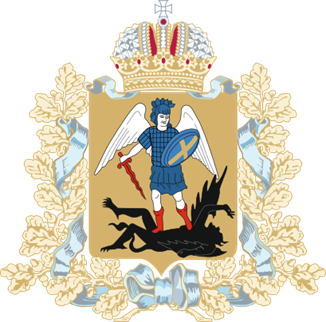 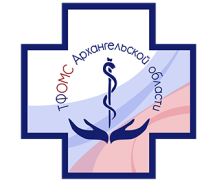 «Отчет об исполнении бюджета территориального фонда обязательного медицинского страхования Архангельской области за первое полугодие 2024 года»
Ясько Наталья Николаевна,
директор территориального фонда обязательного медицинского страхования Архангельской области
2024 год
Поступление доходов в бюджет территориального фонда за 1 полугодие 2024 года
2
Расходы бюджета территориального фонда  за 1 полугодие 2024 года
3
Расходы бюджета территориального фонда  на оплату медицинской помощи за 1 полугодие 2024 года
*без учёта средств на окончательный расчёт за медицинскую помощь, оказанную в июне 2024 года; окончательный  расчёт в соответствии с правилами ОМС, утверждёнными приказом Минздрава России, осуществляется в месяце следующим за отчётным периодом.
4
Исполнение стоимости территориальной программы за первое полугодие 2024 года
5
Исполнение стоимости территориальной программы ОМС в части финансового обеспечения отдельных диагностических (лабораторных) исследований за первое полугодие 2024 года
6
Сведения о стоимости медицинской помощи, оказанной застрахованным на территории Архангельской области лицам в медицинских организациях других субъектов РФ (межтерриториальные расчеты) за первое полугодие 2024 года
7
Сведения о стоимости медицинской помощи, оказанной в медицинских организациях Архангельской области, застрахованным в других субъектах Российской Федерации лицам  (межтерриториальные расчеты) в первом полугодии 2024 года
8
Межтерриториальные расчеты за 6 месяцев 2024 года (млн. рублей)
Оплата медицинской помощи, оказанной в медицинских организациях других субъектов РФ лицам, застрахованным на территории Архангельской области
Оплата медицинской помощи, оказанной в медицинских организациях Архангельской области лицам, застрахованным на территории других субъектов РФ
-7,5%
-6,3%
Структура оплаты медицинской помощи по основным регионам
9
Софинансирование расходов медицинских организаций на оплату труда медицинских работников
Финансовое обеспечение мероприятий по организации дополнительного профессионального образования медицинских работников по программам повышения квалификации, а также по приобретению и проведению ремонта медицинского оборудования
Осуществление денежных выплат стимулирующего характера медицинским работникам за выявление онкологических заболеваний в ходе проведения диспансеризации и профилактических медицинских осмотров населения
10
Динамика размера просроченной кредиторской задолженности в медицинских организациях, осуществляющих деятельность в сфере ОМС Архангельской области
Из 55 государственных медицинских организаций, осуществляющих деятельность в системе ОМС на территории Архангельской области,  по состоянию на 1 августа 2024 года просроченную кредиторскую задолженность имеют 9 медицинских организаций: 

ГБУЗ АО «Архангельская областная клиническая больница;
ГБУЗ АО «Архангельская городская детская клиническая поликлиника;
ГБУЗ АО «Архангельская городская клиническая больница № 4»;
ГБУЗ АО «Северодвинская городская детская клиническая больница»;
ГБУЗ АО «Онежская центральная районная больница»;
ГБУЗ АО «Коношская центральная районная больница»;
ГБУЗ АО «Лешуконская центральная районная больница»;
ГБУЗ АО «Няндомская центральная районная больница»;
ГБУЗ АО «Холмогорская центральная районная больница».
11
Итоговая оценка исполнения бюджета территориального фонда за 1 полугодие 2024 года
12
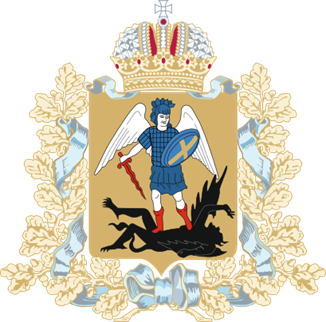 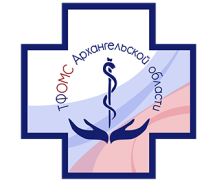 «Отчет об исполнении бюджета территориального фонда обязательного медицинского страхования Архангельской области за первое полугодие 2024 года»
Ясько Наталья Николаевна,
директор территориального фонда обязательного медицинского страхования Архангельской области
2024 год